Outlierdetektálás
Salánki Ágnes
salanki@mit.bme.hu
Definíció
Kevés van belőlük
„Gyanús”, hogy más a generáló folyamat/forrás
Все счастливые семьи похожи друг на друга, каждая несчастливая семья несчастлива по-своему.
Happy families are all alike; every unhappy family is unhappy in its own way. 
A boldog családok mind hasonlók egymáshoz, minden boldogtalan család a maga módján az.
(Tolsztoj: Anna Karenina)
Pont- és kollektív anomála
Kollektív anomália
Pontanomália
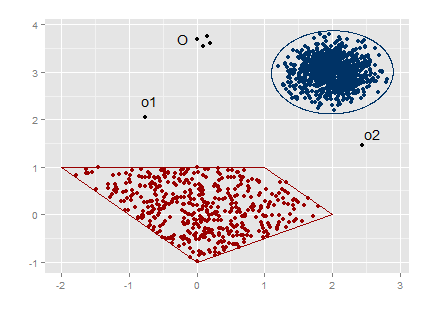 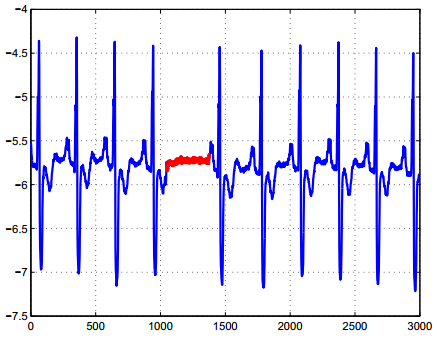 Pont- és kollektív anomála
Kollektív anomália
Pontanomália
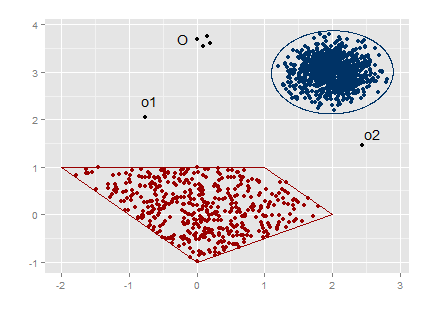 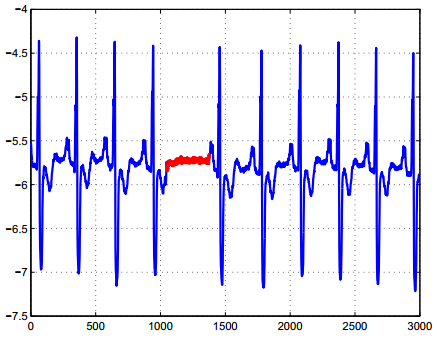 Pont- és kollektív anomália
[Speaker Notes: Vonalak  bonnie magyarázat]
Viselkedési és kontextusanomália
Kontextus
Viselkedési
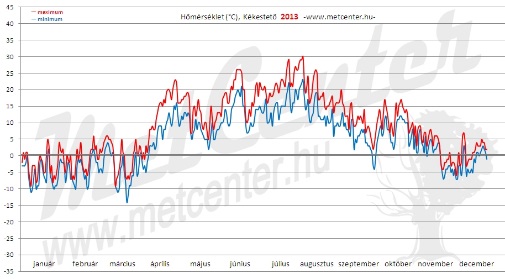 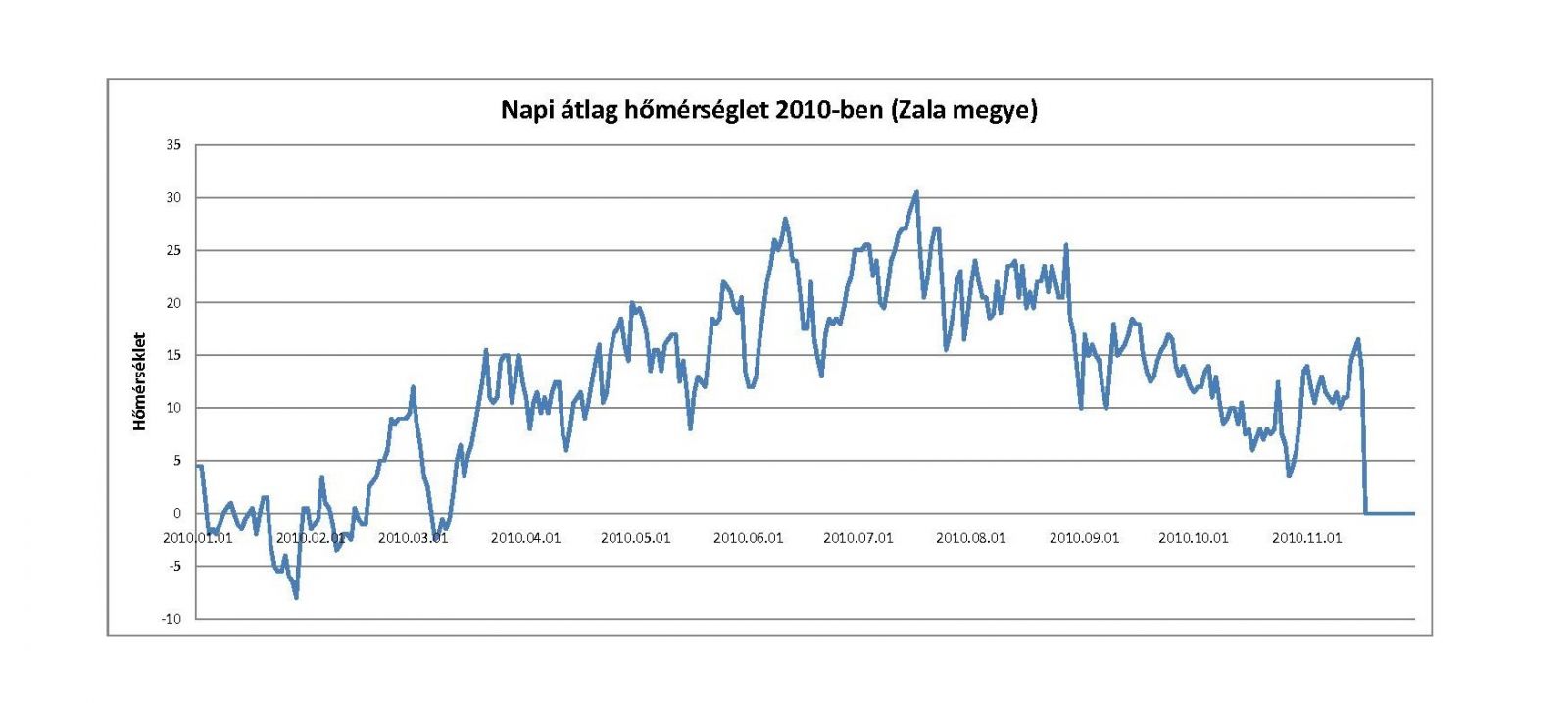 Ábrák forrása: http://www.baki-agrocentrum.hu/hu/szakmai-anyagok/agronomiai-informaciok/az-eghajlatvaltozas-zala-megye-szivebol-nezve  	http://www.metcenter.hu
Viselkedési és kontextusanomália
Kontextus
Viselkedési
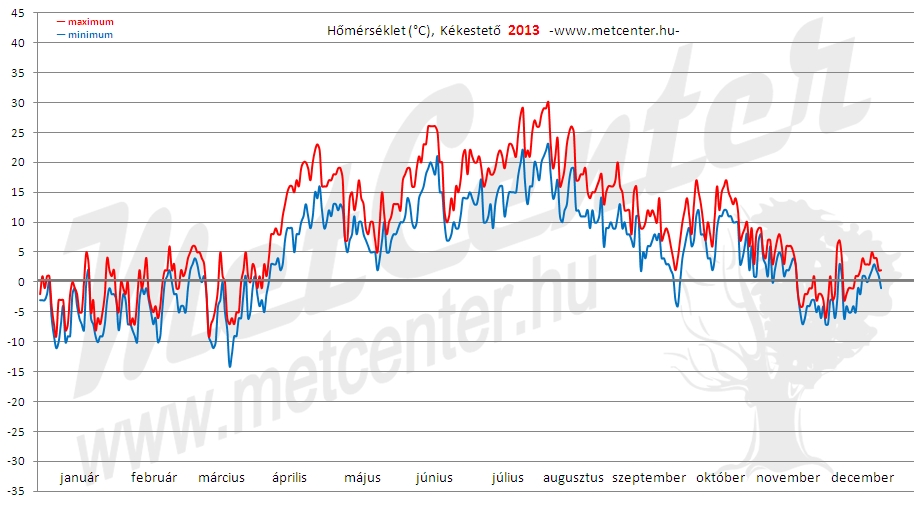 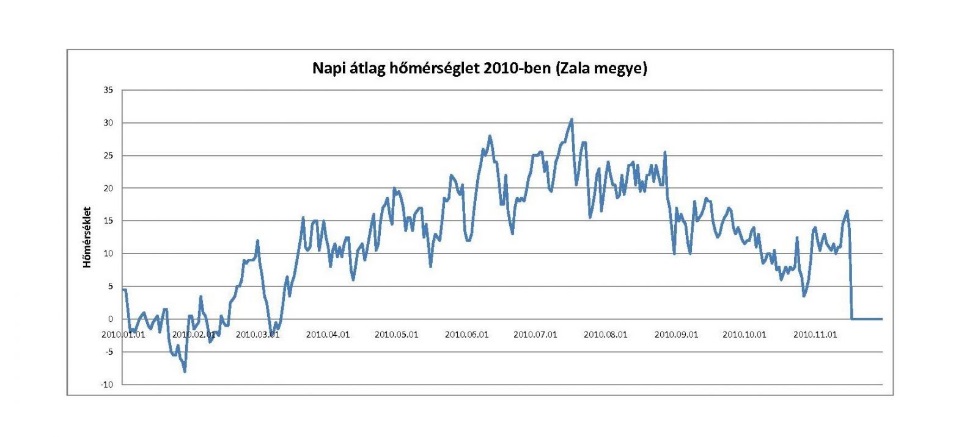 Itt: viselkedési és pontanomáliák
Ábrák forrása: http://www.baki-agrocentrum.hu/hu/szakmai-anyagok/agronomiai-informaciok/az-eghajlatvaltozas-zala-megye-szivebol-nezve  	http://www.metcenter.hu
Megközelítések
Lokális outlierek
Globális outlierek
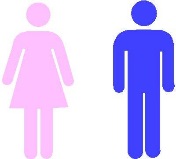 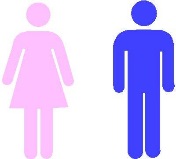 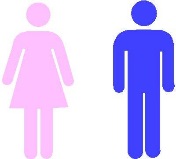 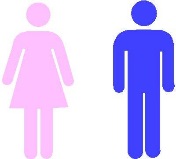 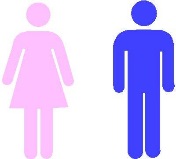 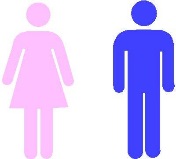 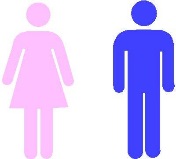 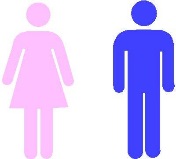 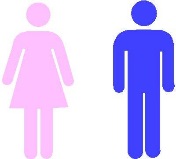 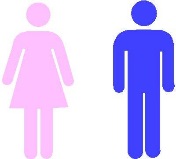 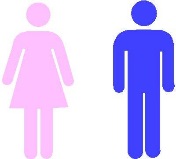 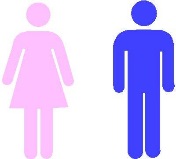 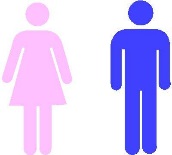 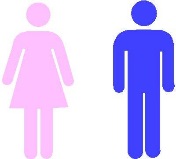 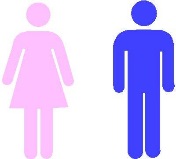 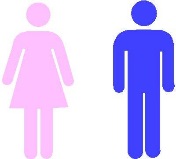 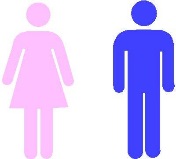 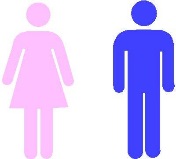 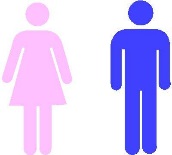 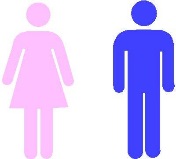 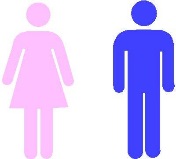 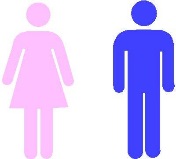 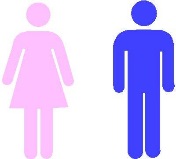 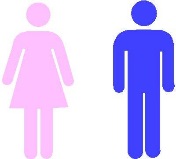 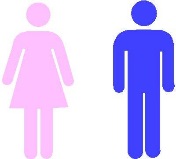 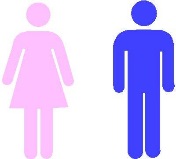 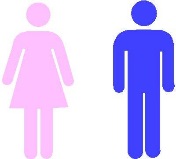 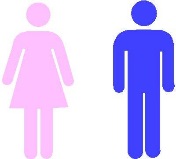 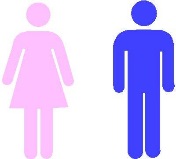 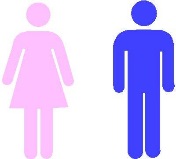 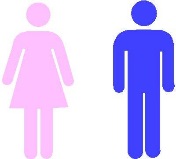 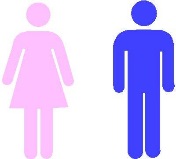 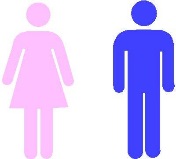 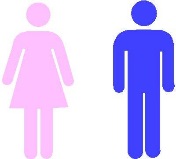 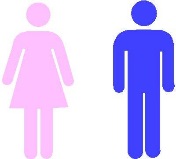 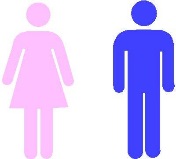 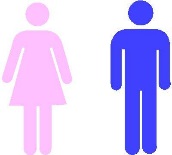 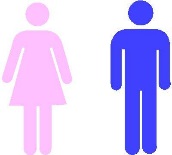 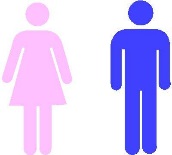 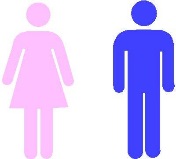 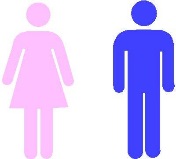 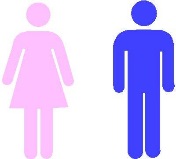 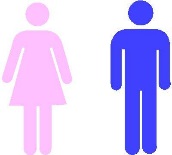 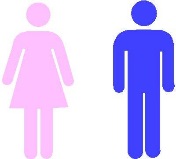 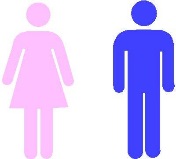 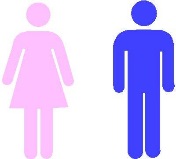 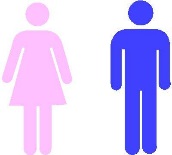 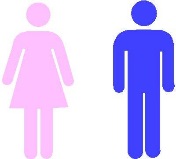 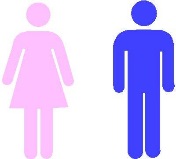 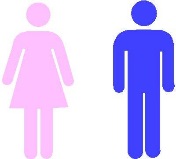 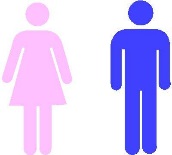 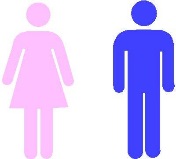 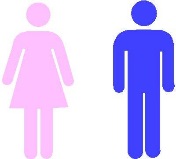 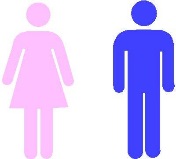 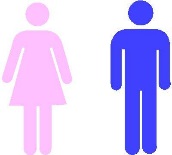 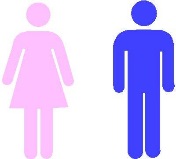 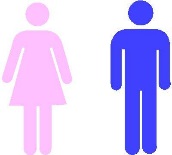 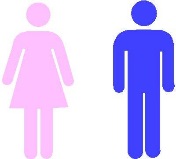 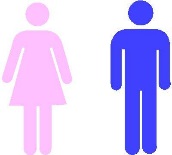 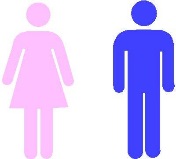 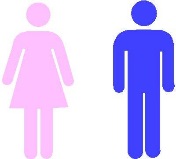 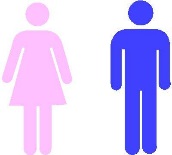 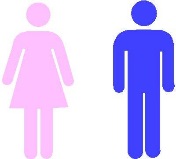 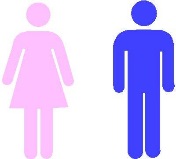 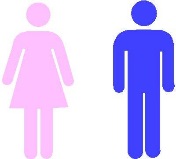 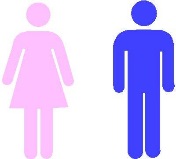 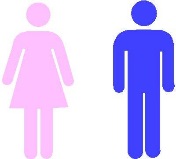 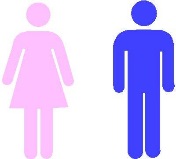 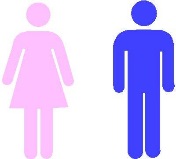 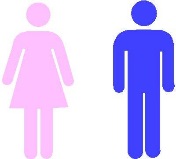 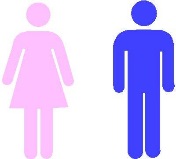 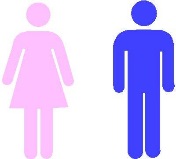 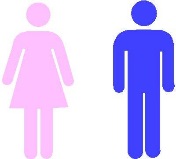 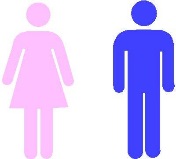 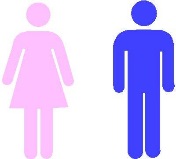 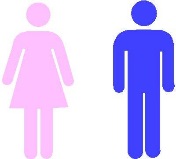 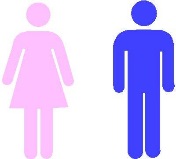 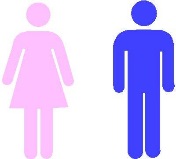 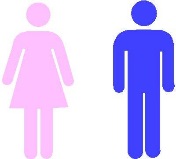 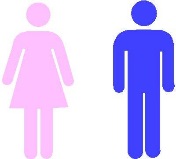 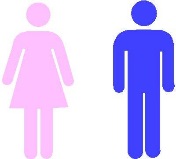 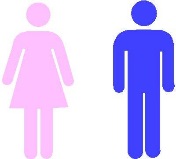 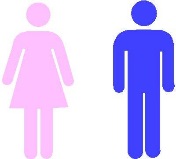 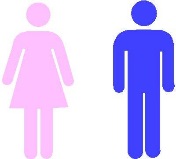 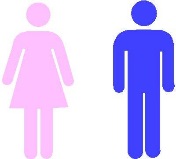 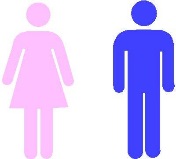 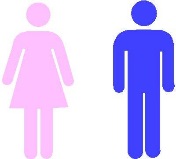 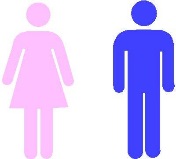 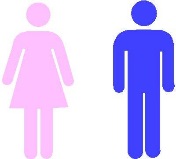 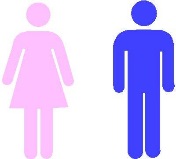 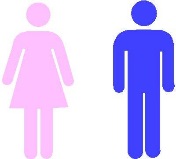 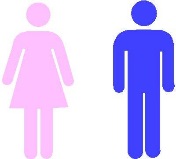 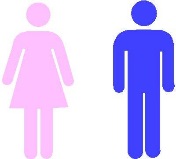 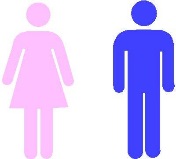 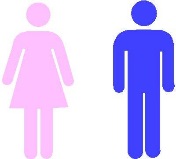 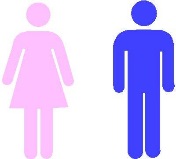 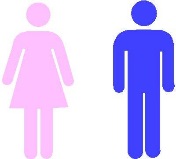 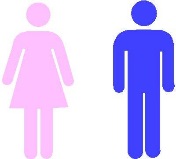 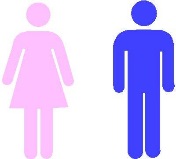 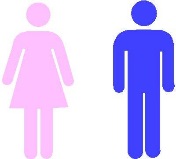 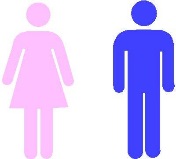 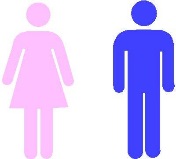 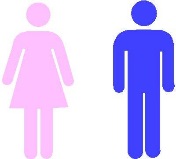 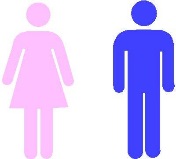 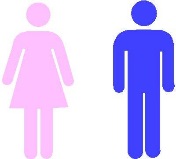 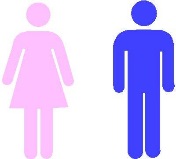 Megközelítések
Lokális outlierek
Globális outlierek
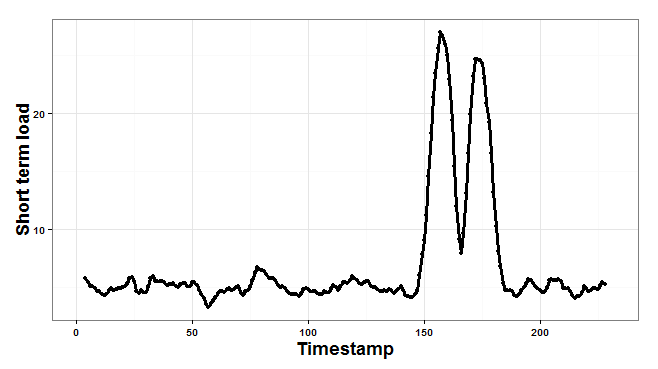 Esettanulmány: PISA 2012
PISA 2012 results
Most: matematika és értő olvasás eredmények
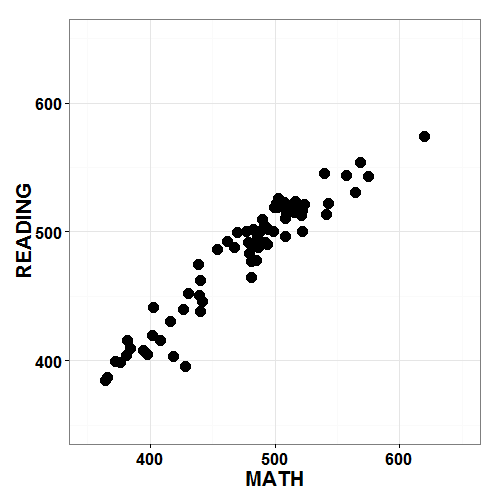 China-Shanghai
Japan
Colombia
Indonesia
Peru
Quatar
Befoglaló burok
Féltér-mélység: Tukey, 1974
1
2
3
4
5
6
7
8
8
7
6
5
4
3
2
1
Min.:
1
2
3
4
4
3
2
1
0
Extrém pontok
Medián: majd a végén…
Befoglaló burok
Féltér-mélység: Tukey, 1974
[Speaker Notes: Több dimenzió: veszem az összes lehetséges féltér-mélységét és számolok egy minimumot.]
Befoglaló burok
Féltér-mélység: Tukey, 1974
[Speaker Notes: Több dimenzió: veszem az összes lehetséges féltér-mélységét és számolok egy minimumot.]
Isodepth (Depth-Based)
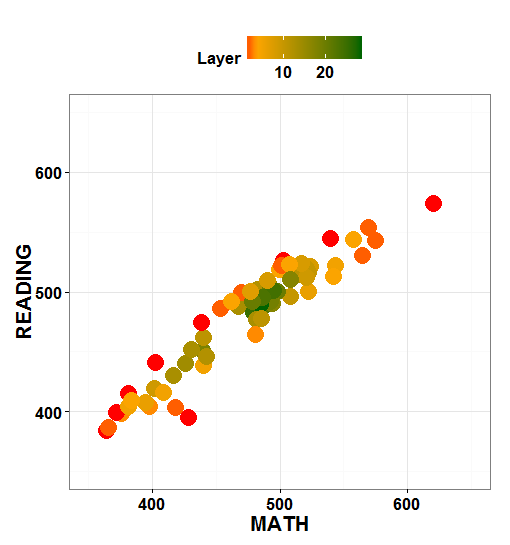 China-Shanghai
Japan
Costa Rica
Colombia
Kazakhstan
DEMO
Befoglaló burok
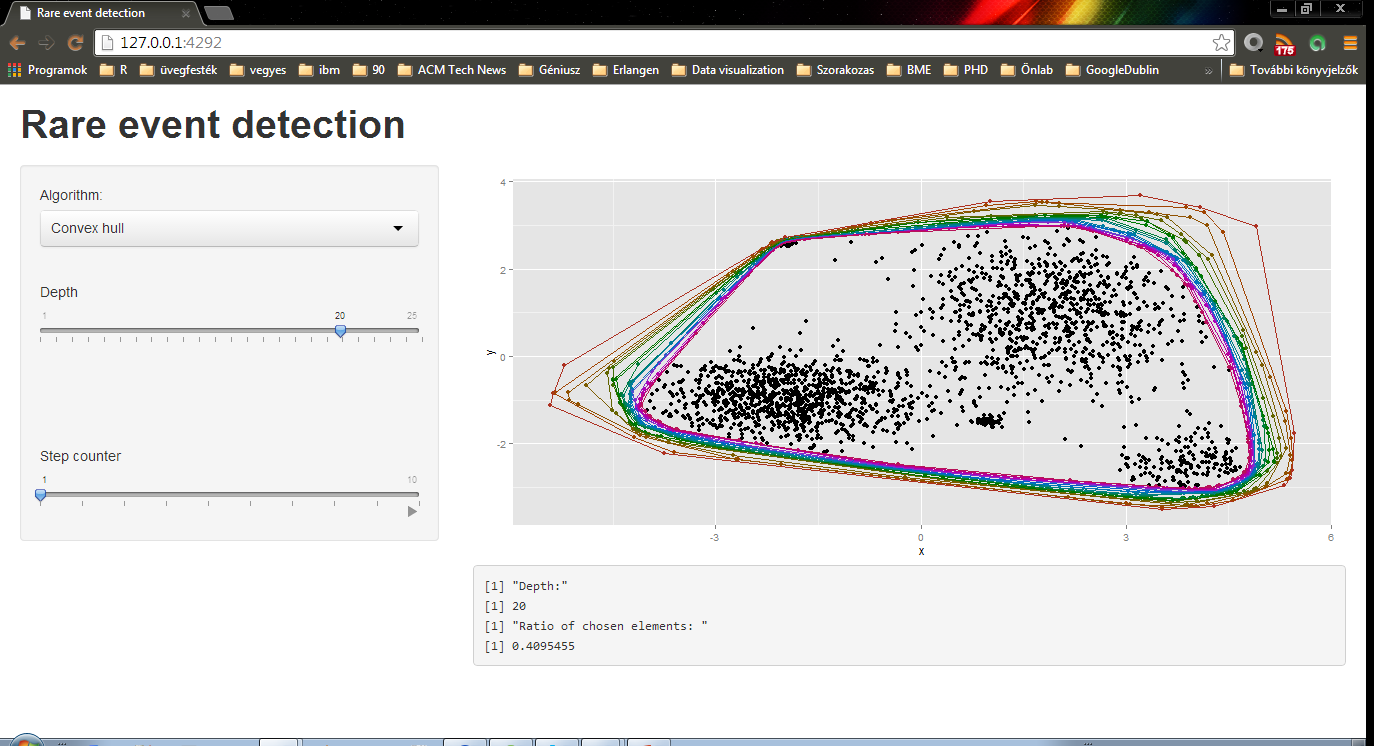 DB
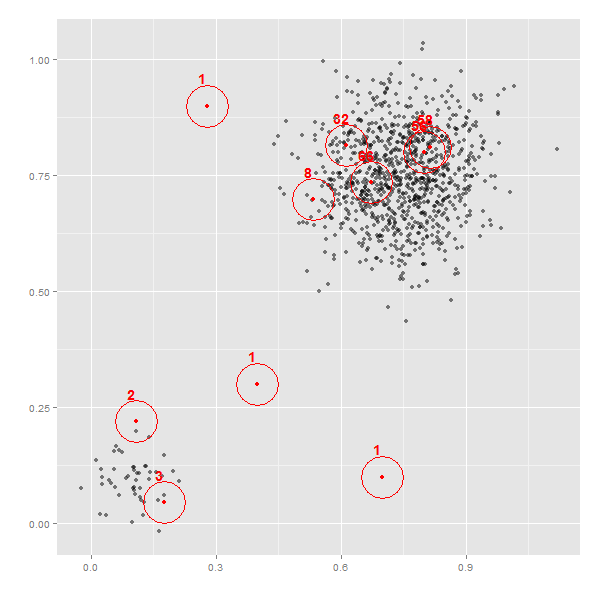 db – Distance-Based
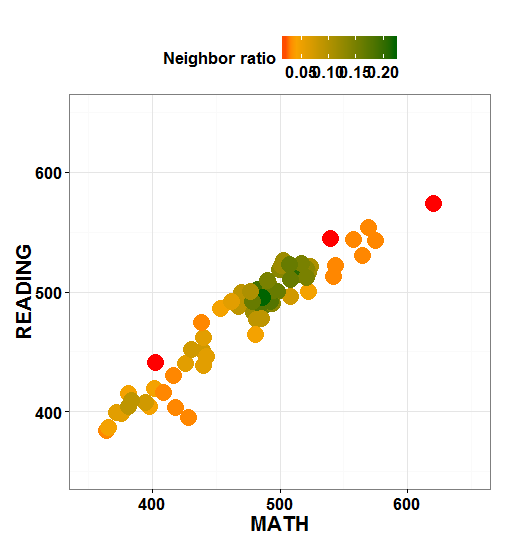 China-Shanghai
Japan
Costa Rica
DEMO
DB
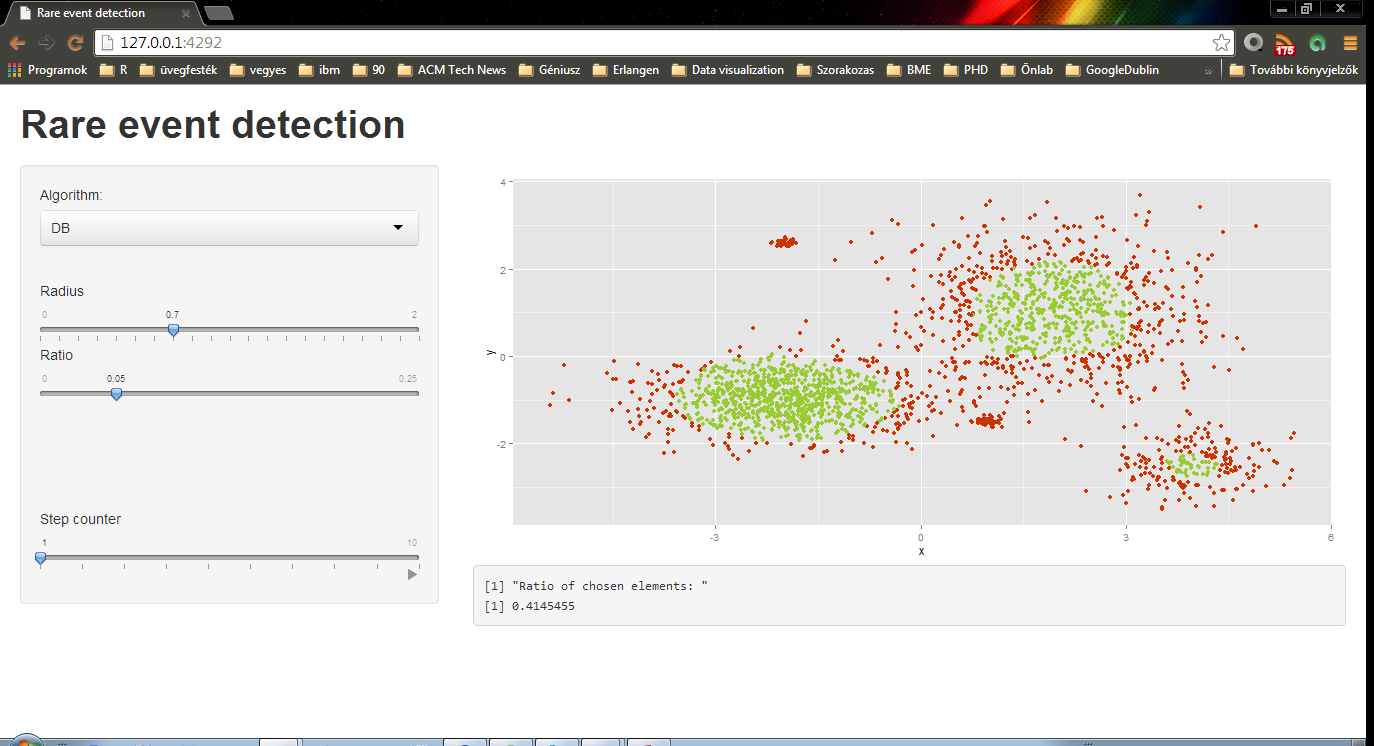 MCD
Minimum Covariance Determinant 
Alapötlet
Keressük meg a legkompaktabb részhalmazt!
MCD
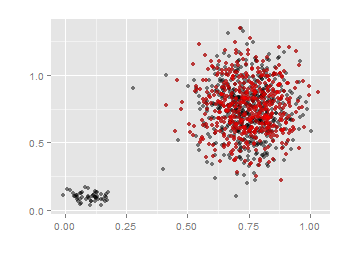 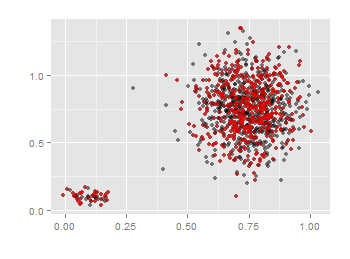 Minimum Covariance Determinant 
Alapötlet
Keressük meg a legkompaktabb részhalmazt!
Kimerítő keresés?

choose(n = 1000, k = 900)[1] 6.385051e+139
0.0014
0.00041
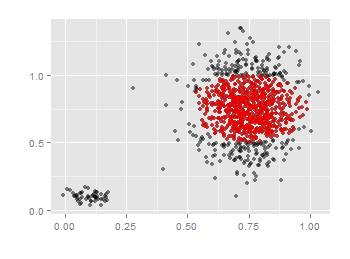 0.00011
FAST-MCD
Közelítő algoritmus

Véletlenszerűen választott kezdőhalmaz

Iteratív


Legközelebbi pontok kiválasztása
Mahalanobis távolság alapján
Mahalanobis távolság
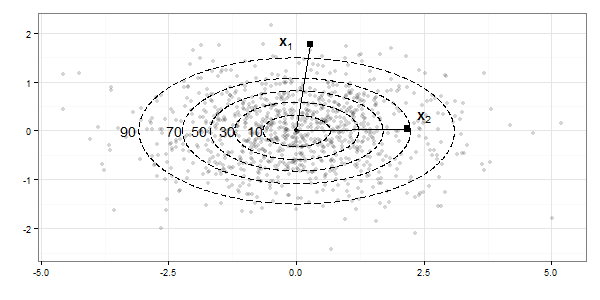 Ábra forrása: http://stats.stackexchange.com/questions/62092/bottom-to-top-explanation-of-the-mahalanobis-distance
[Speaker Notes: Kovariancia: mennyire változnak együtt?]
FAST-MCD

X



BACON
Blocked Adaptive Computationally Efficient Outlier Nominators

Kiinduló halmaz félig felügyelt módban is!

Új halmaz: küszöbérték alapján
BACON
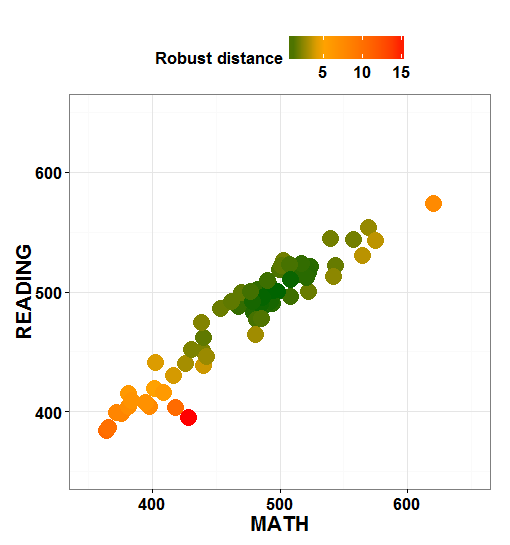 China-Shanghai
Montenegro
Peru
Albania
Kazakhstan
Quatar
DEMO
BACON
DEMO
BACON
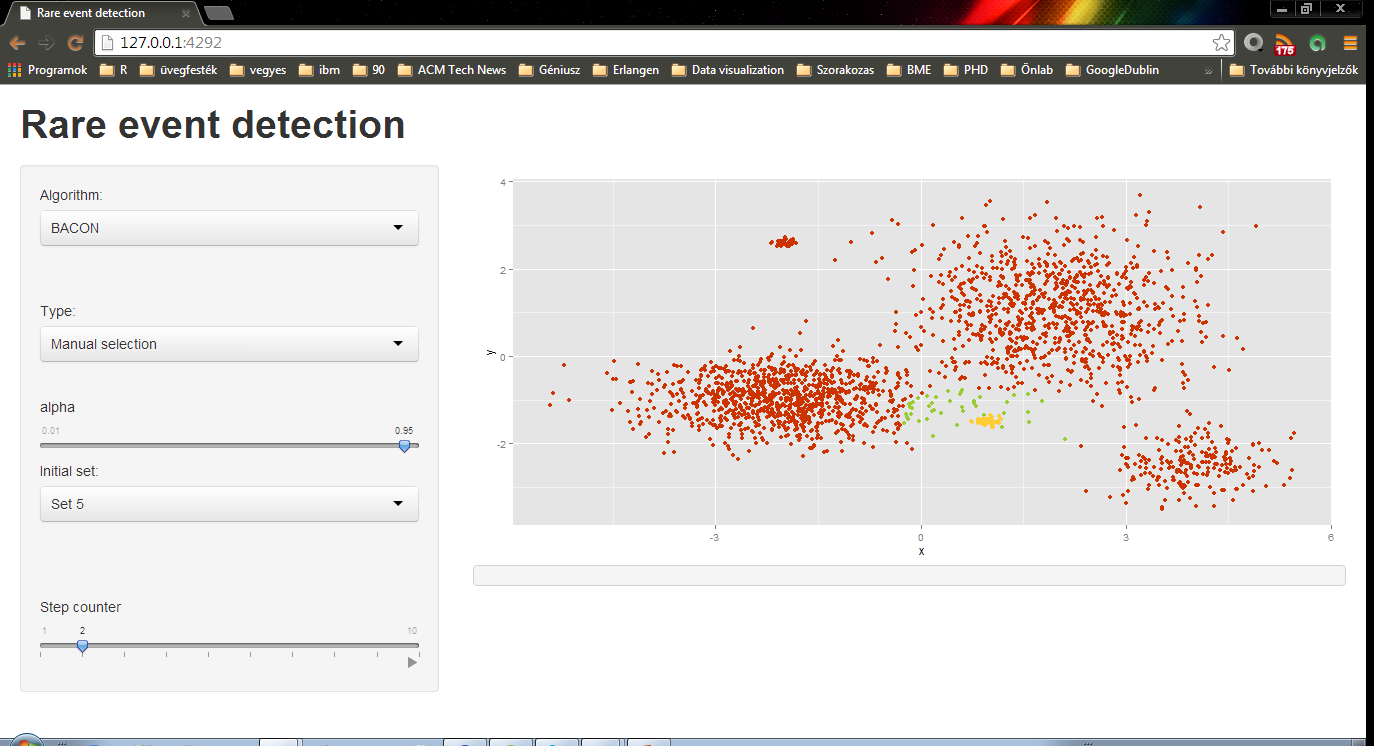 LOF motiváció
LOF
Local Outlier Factor

Alapötlet
csak a szomszéd számít
a távolság is módosul
lokális sűrűség

Outlier kritérium
a lokális sűrűség jóval kisebb, mint a szomszédaimnak átlagosan
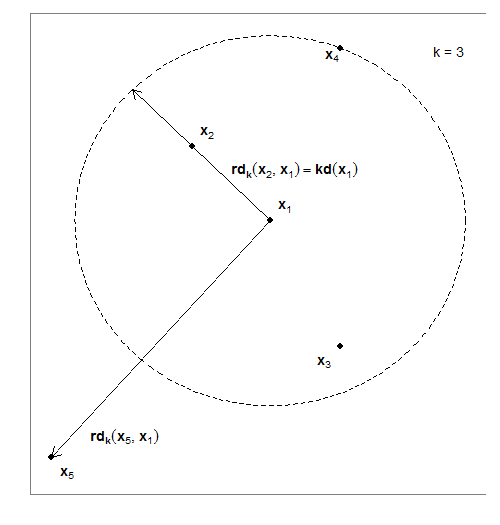 [Speaker Notes: Rd – reachability distance  simítás
Lokális elérési sűrűség – 1 / (átlagban én milyen messze vagyok a többiektől)
Lof – a környezetembe tartozó pontok és a sajátomnak az átlaga]
LOF
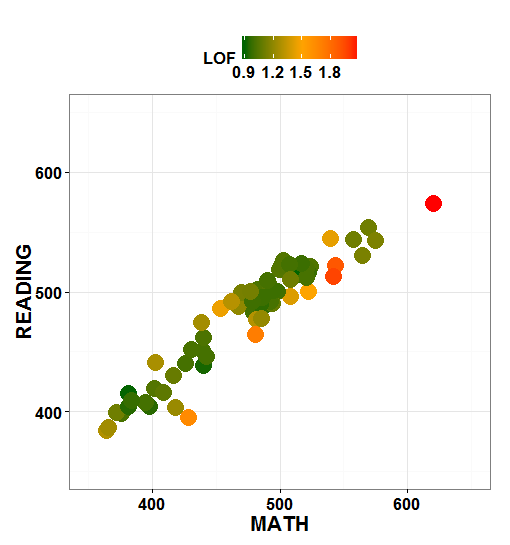 China-Shanghai
Macao
Liechtenstein
DEMO
LOF
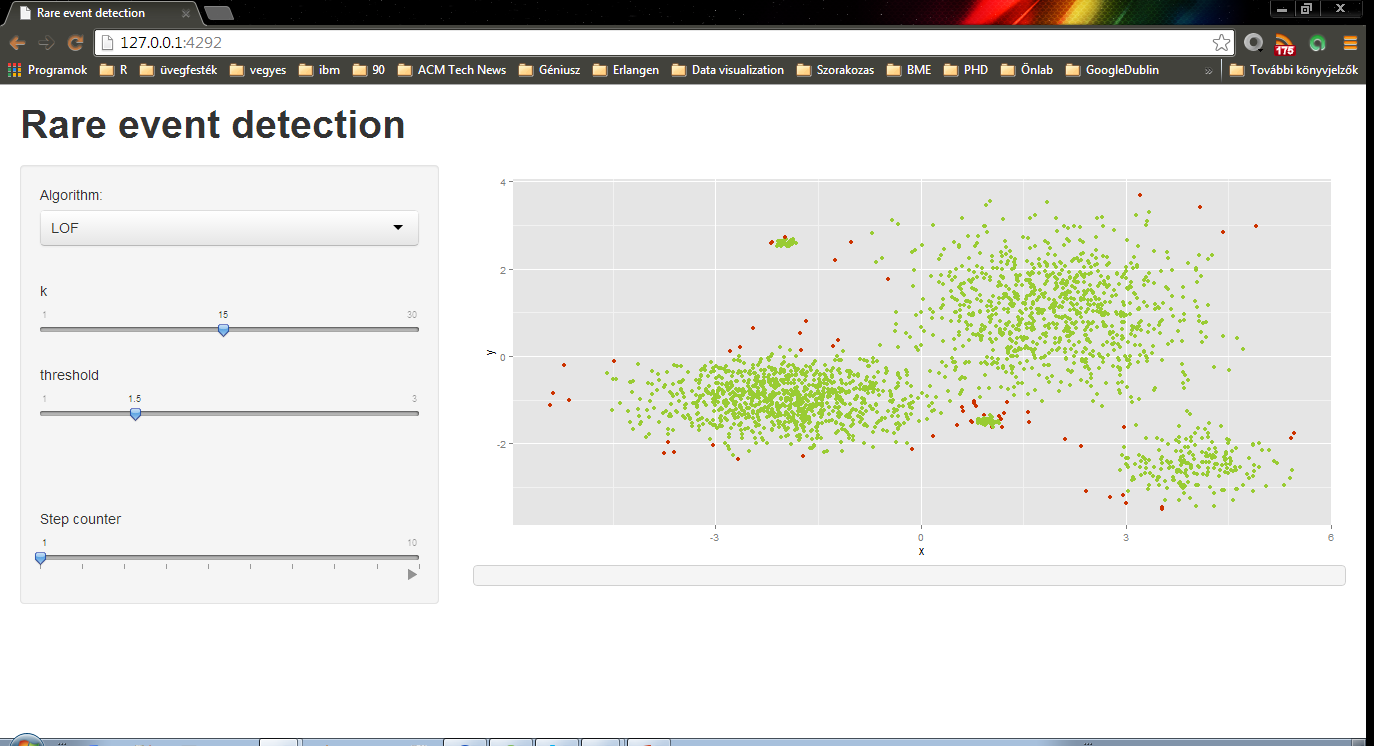 Esettanulmány: wealth & health of nations
Hans Rosling 2006-os TED talkja
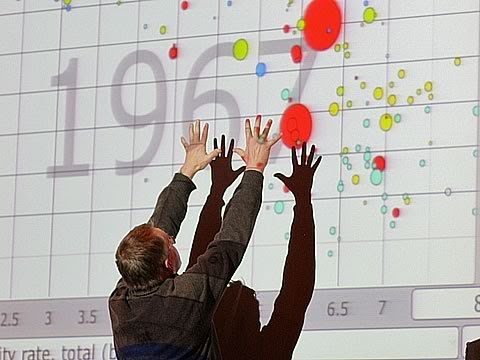 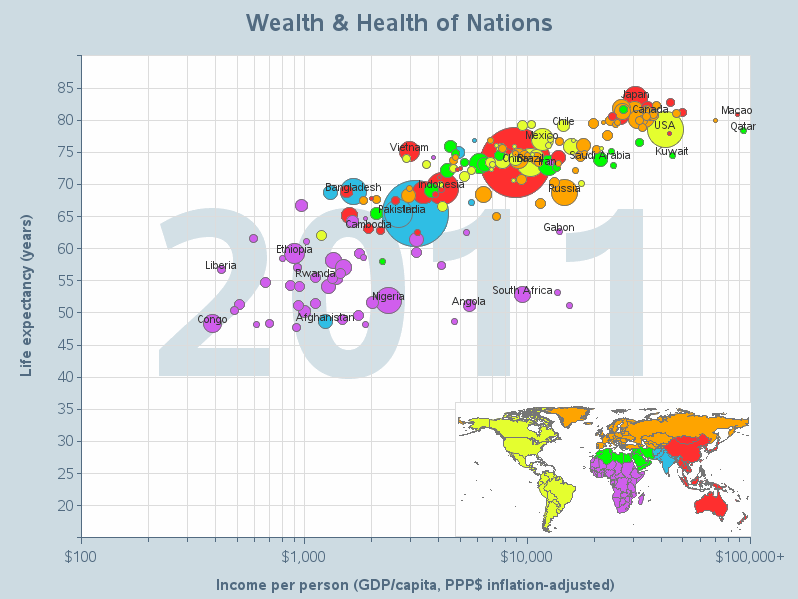 A másik teljesen irreleváns kedvenc TED talkom: http://www.ted.com/talks/david_mccandless_the_beauty_of_data_visualization?language=en
Wealth and health of nations
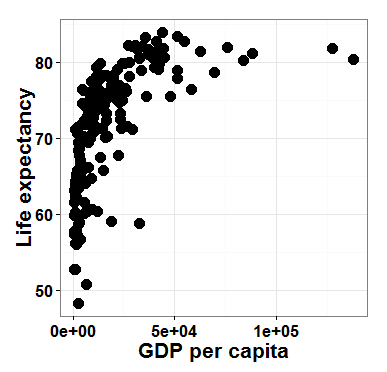 Wealth and health of nations
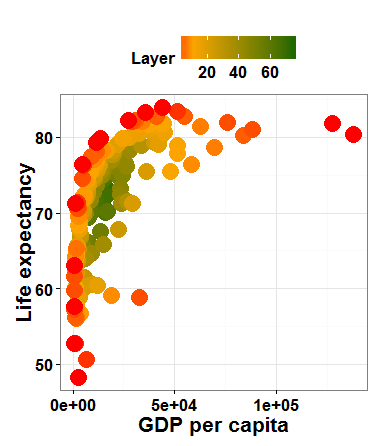 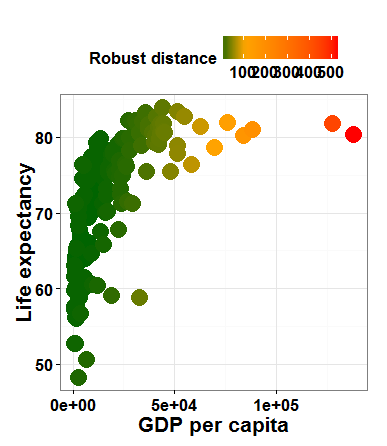 Happy families are all alike; every unhappy family is unhappy in its own way.
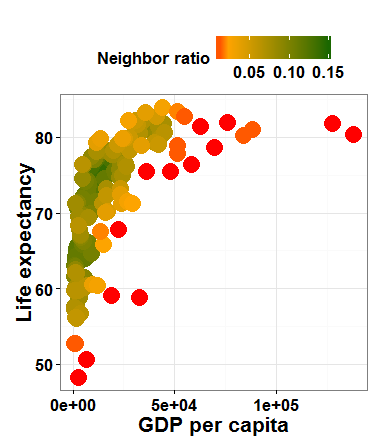 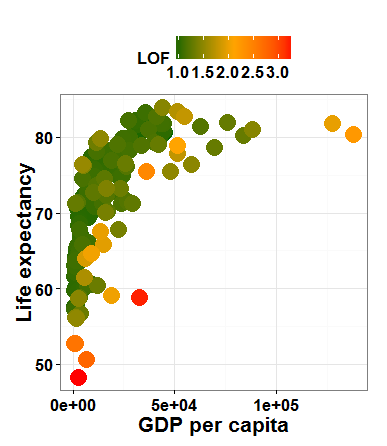 Wealth and health of nations időbeli változás
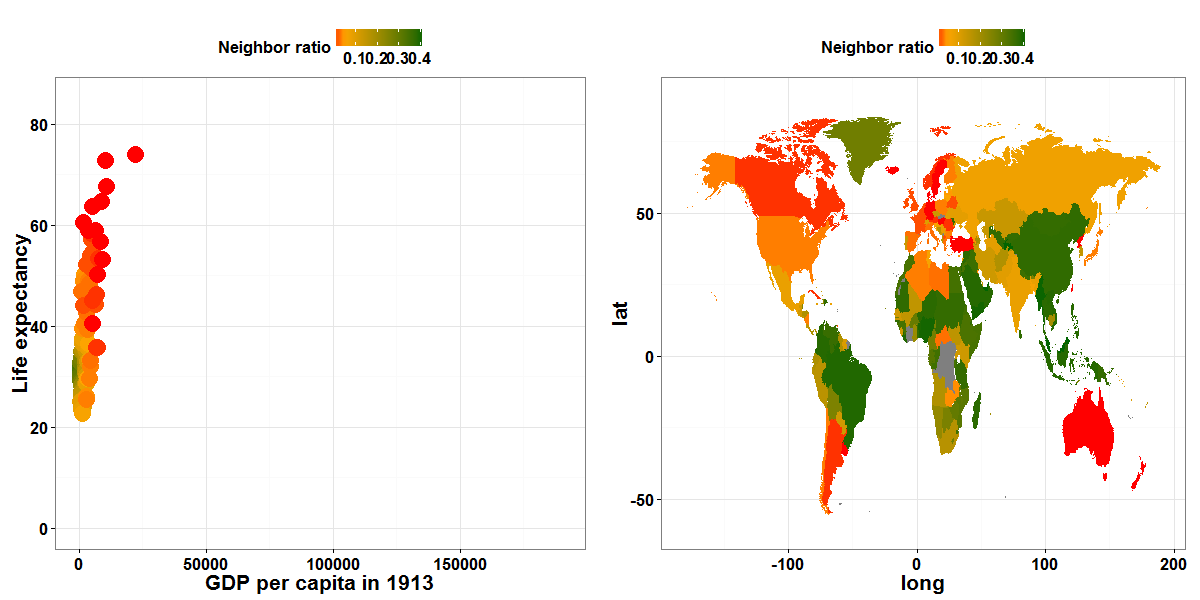 Hivatkozásjegyzék
Outlier Detection alapmű
Varun Chandola, Arindam Banerjee, and Vipin Kumar. Anomaly detection: A survey. ACM Computing Surveys (CSUR), 41(3):15, 2009
Outlier Detection demo
https://github.com/FTSRG/BigDANTE/tree/master/RareEventDetectionDemo